Gargždų lopšelis-darželis „Naminukas“
STEAM grupėje „Ančiukai“



Parengė Irena Vilutienė, ikimokyklinio ugdymo mokytoja metodininkė

2021-01-28
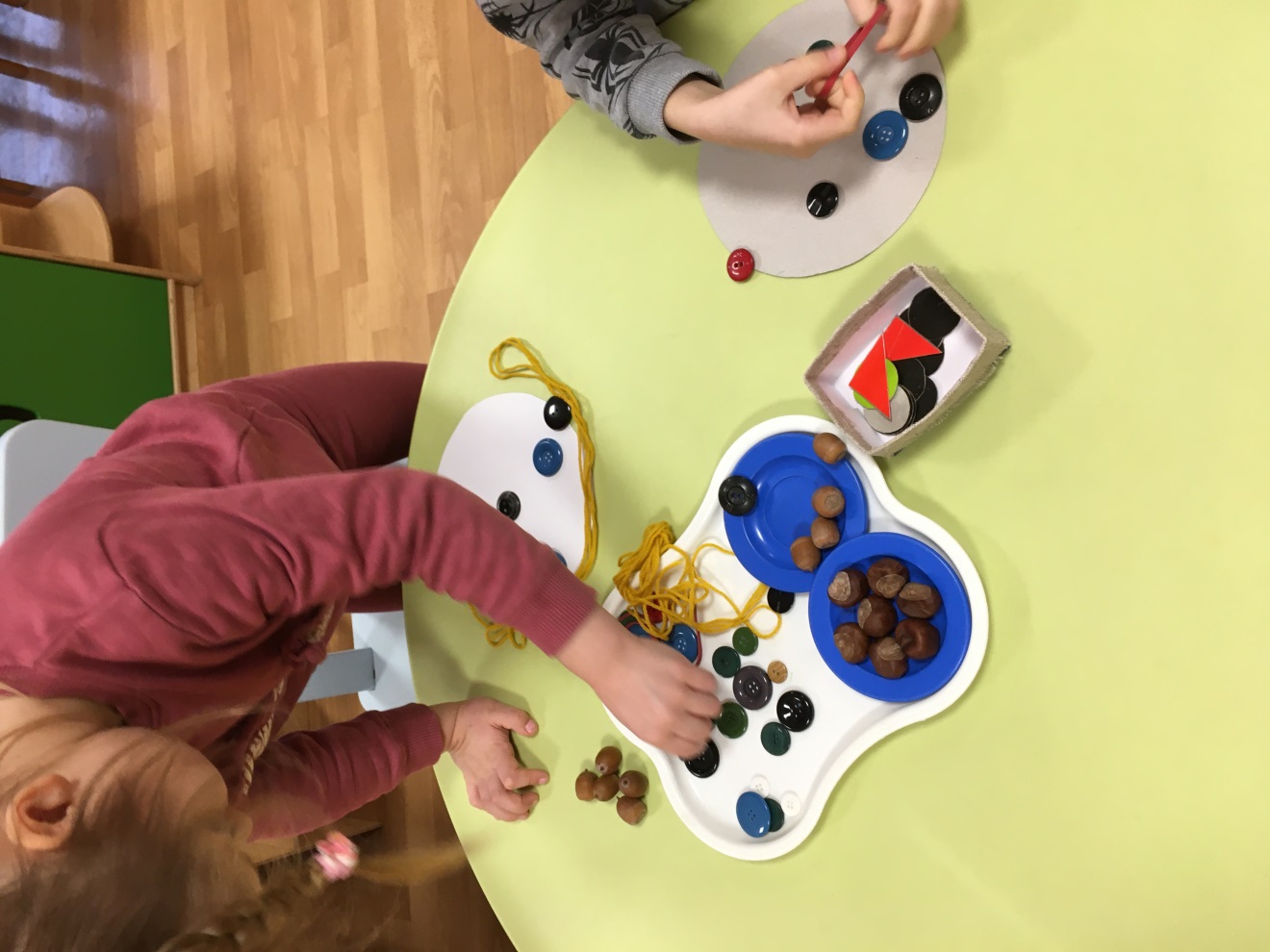 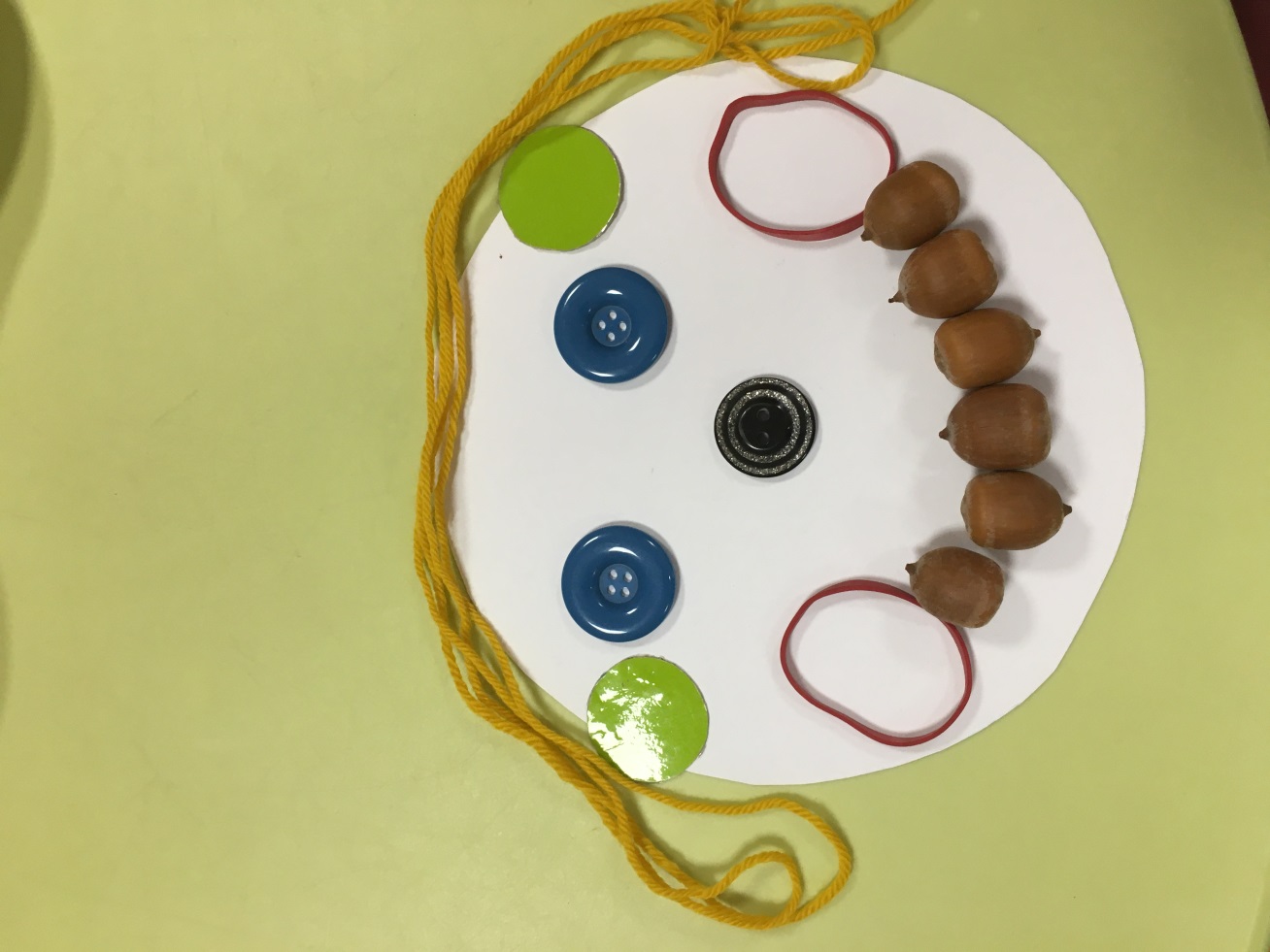 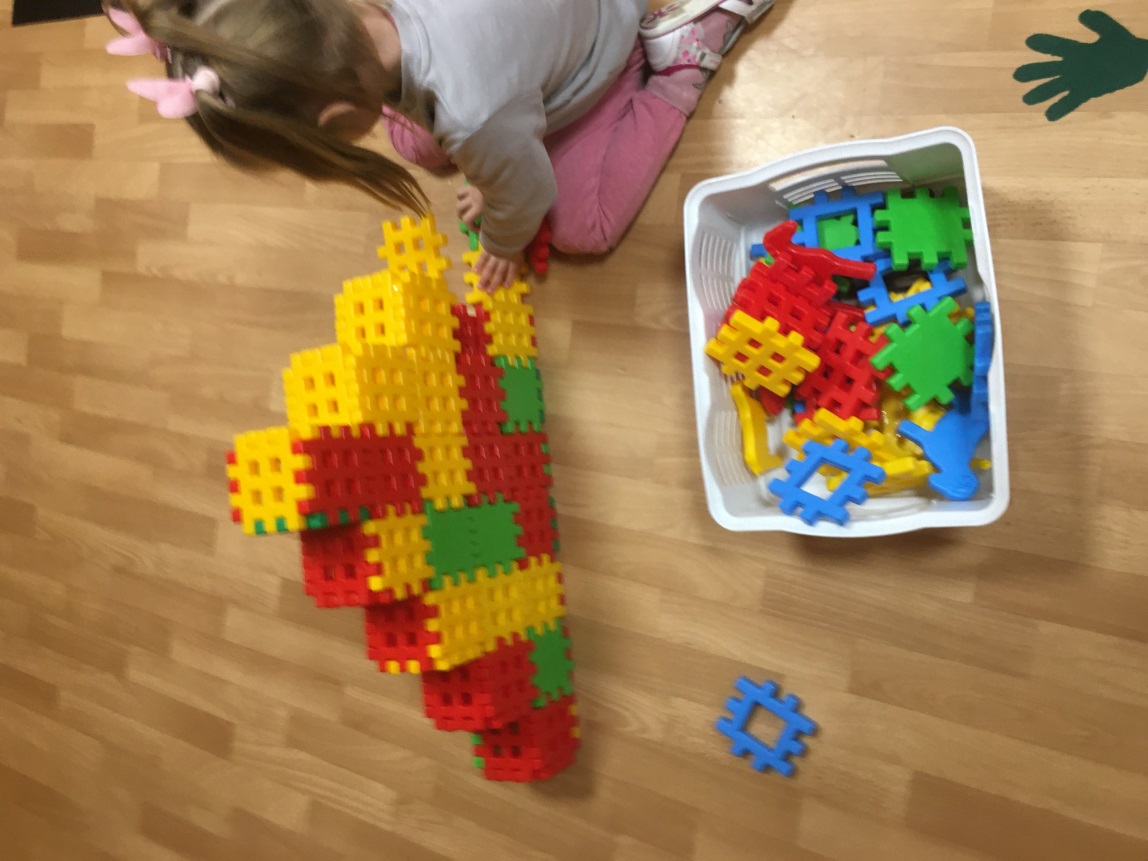 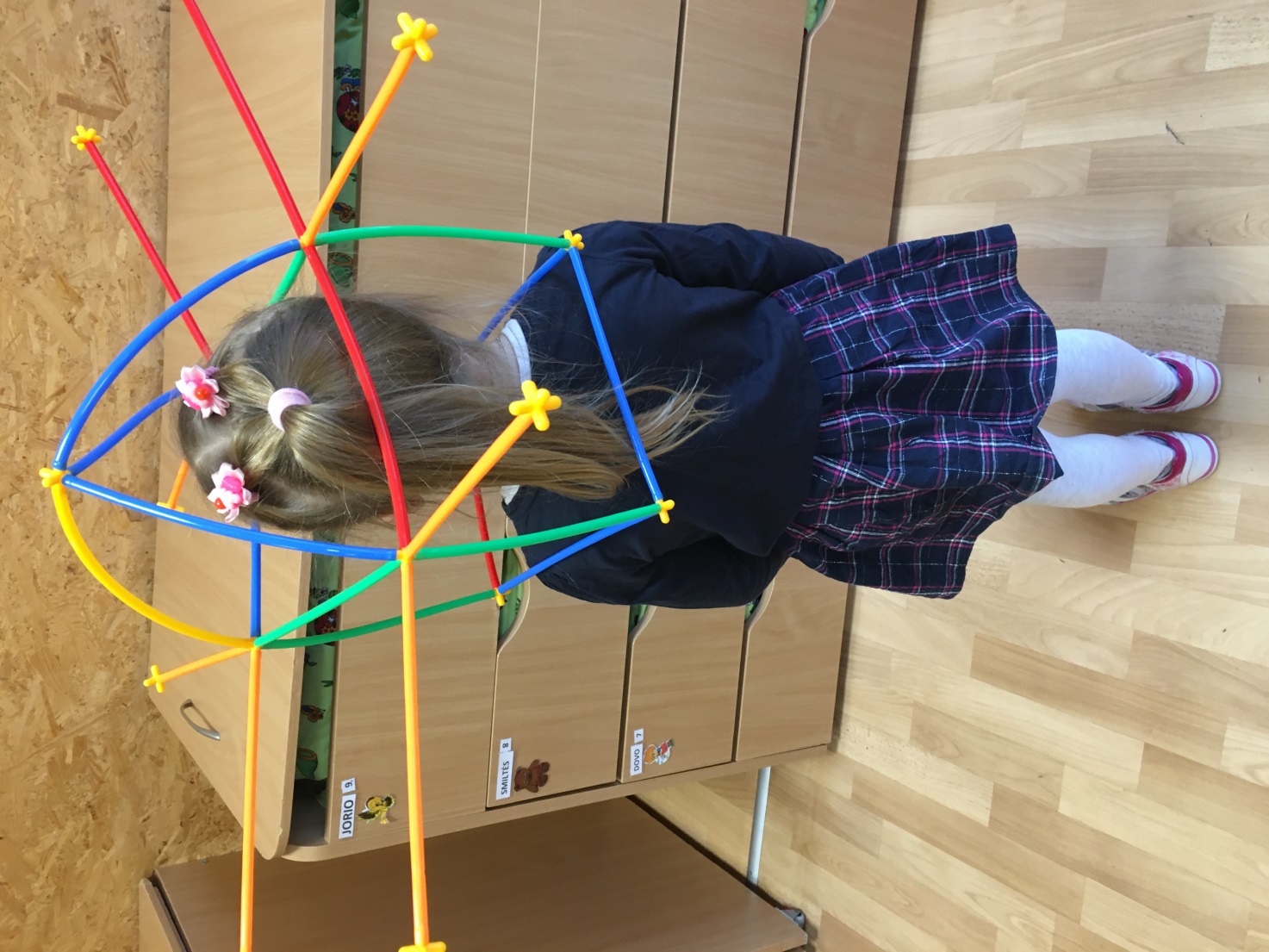 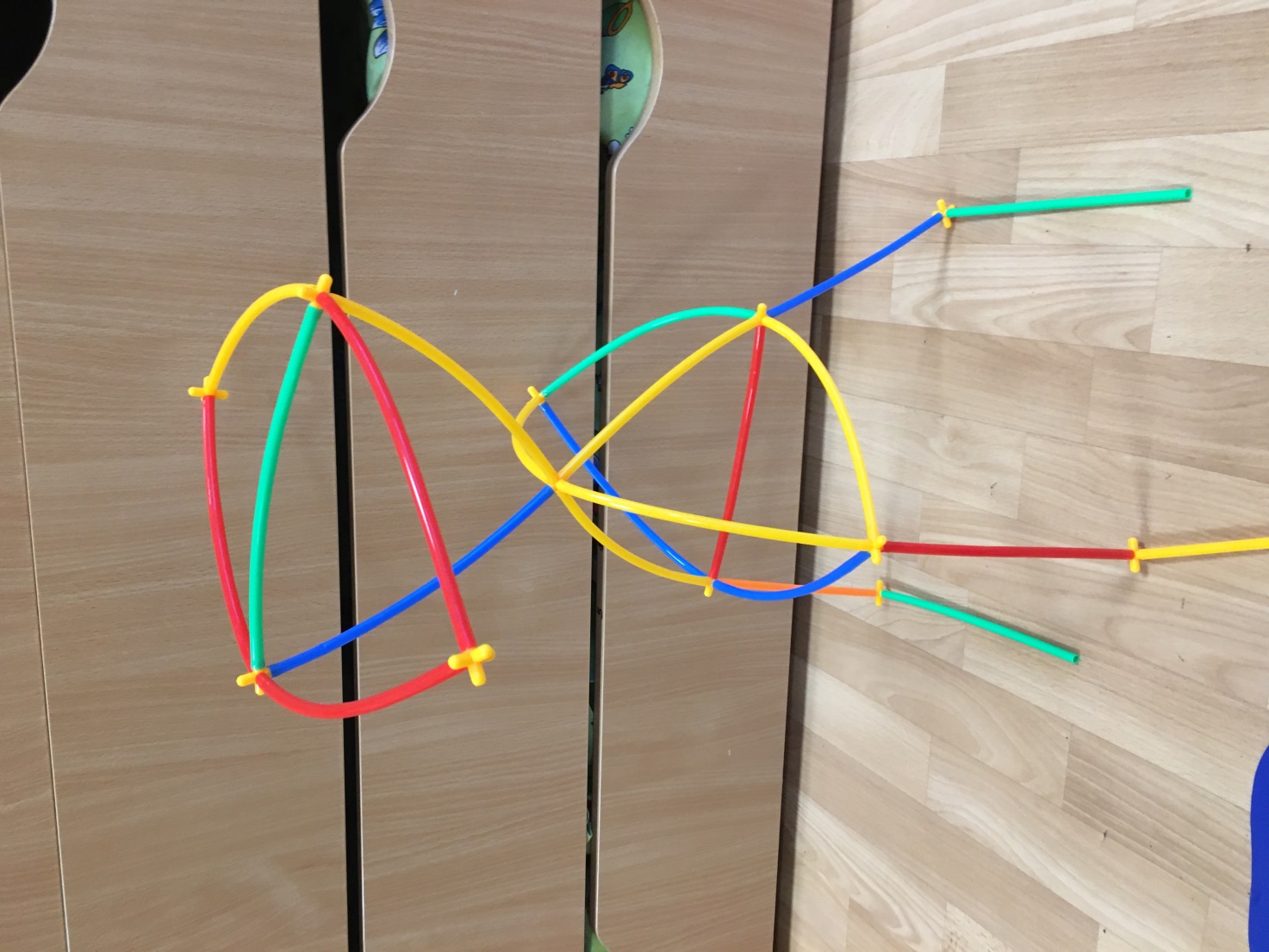 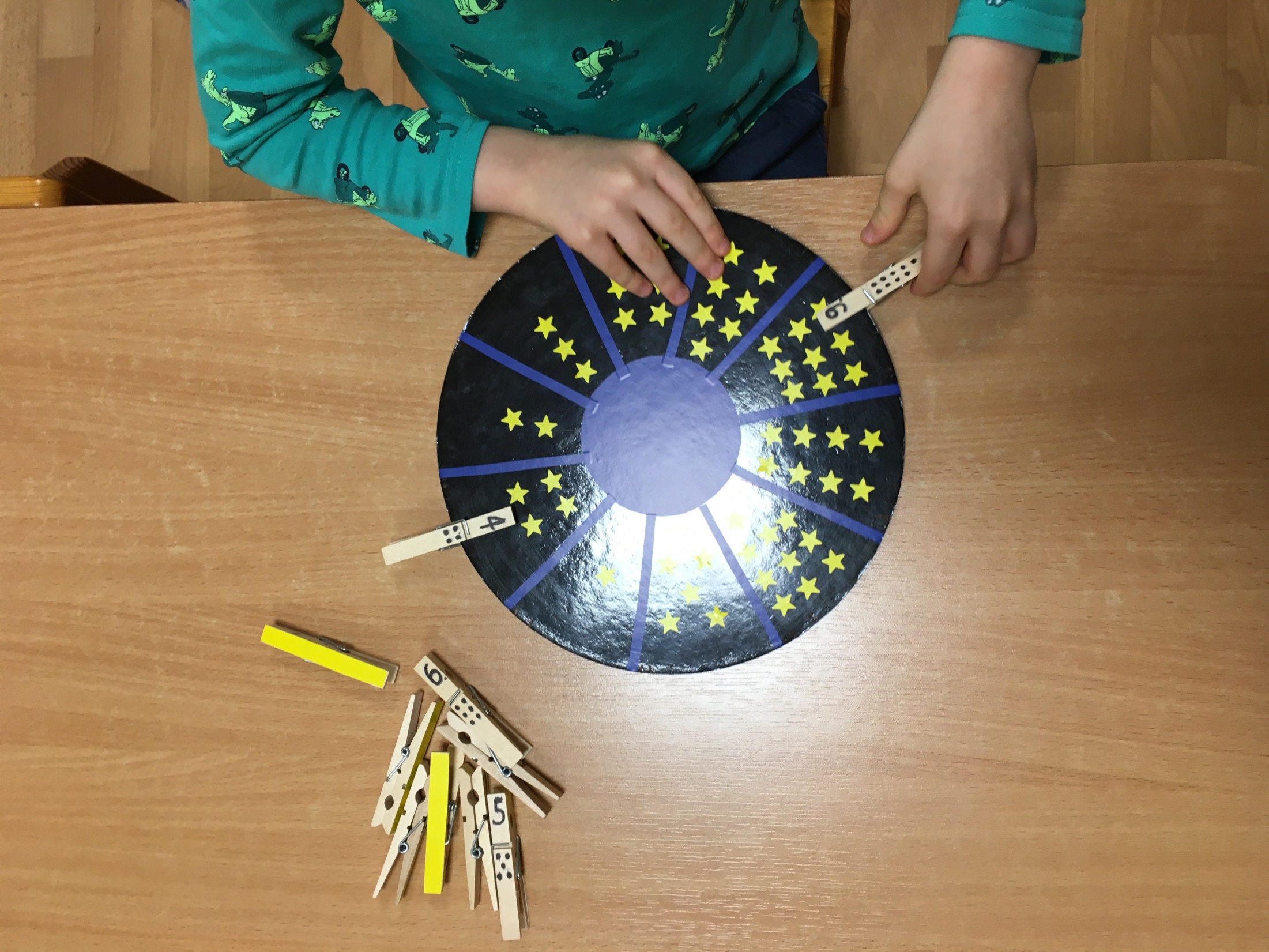 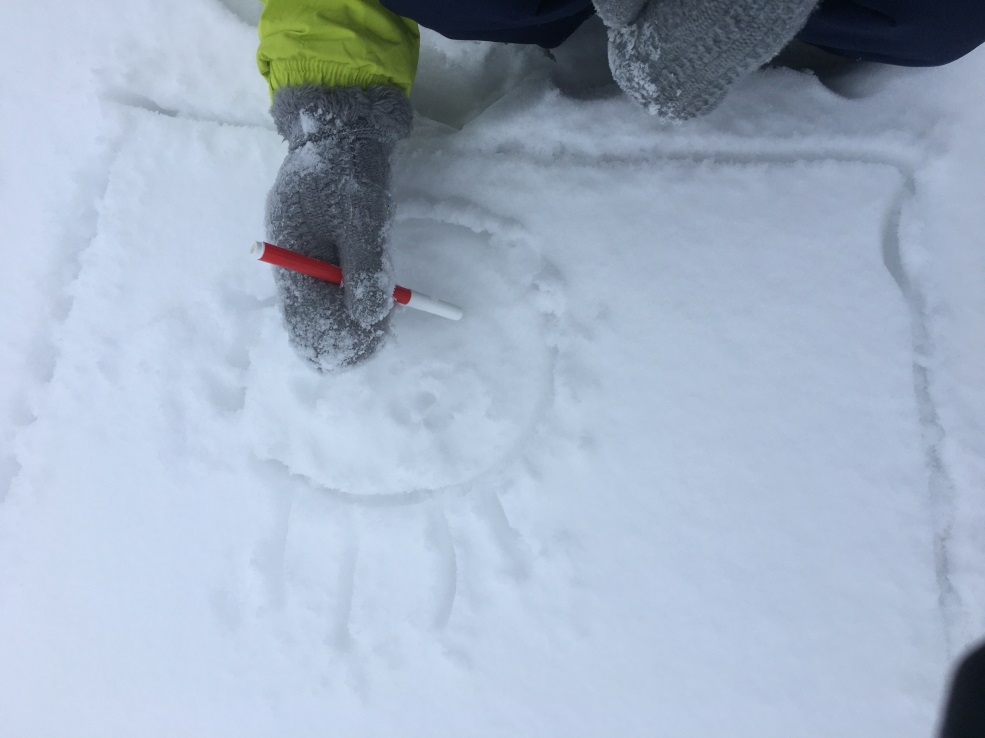 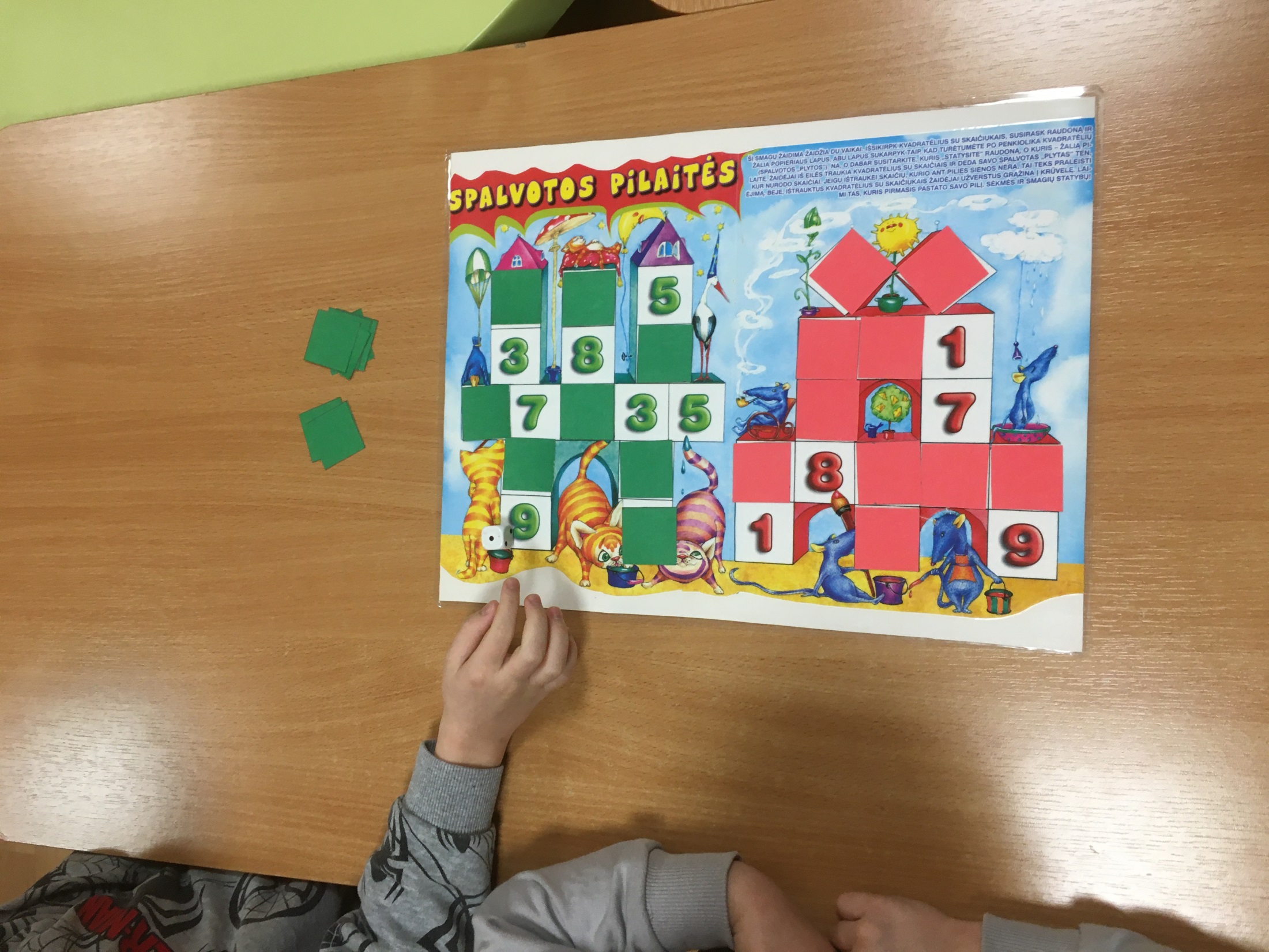 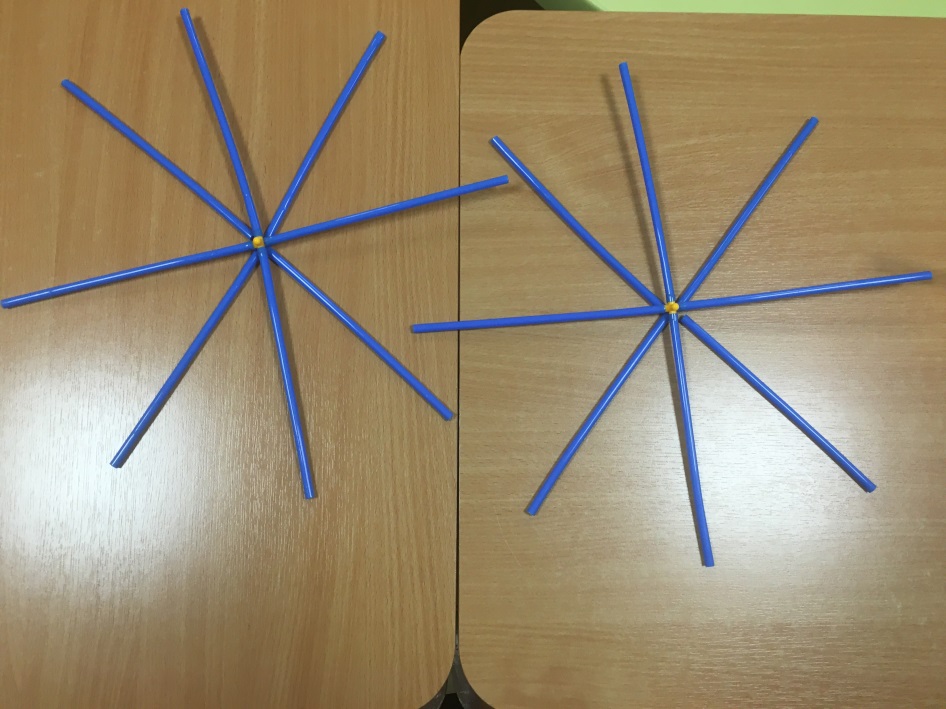 Pasaka apie  snaiges
Vieną kartą iš dangaus ėmė leistis baltos, šaltos snaigės. Krisdamos žemyn, snaigės matė medžius, namus, vaikučius. Vaikai labai džiaugėsi snaigytėmis, plojo rankomis ir gaudė jas. Snaigėms irgi pasidarė linksma ir jos ėmė šokti snaigių šokį. Bet staiga pasirodė saulutė. Ji šildė vis labiau ir labiau. Savo spinduliais paglostė snaigutes ir jos pavirto į lietaus lašelius. Lietaus lašeliai pagirdė medžius.
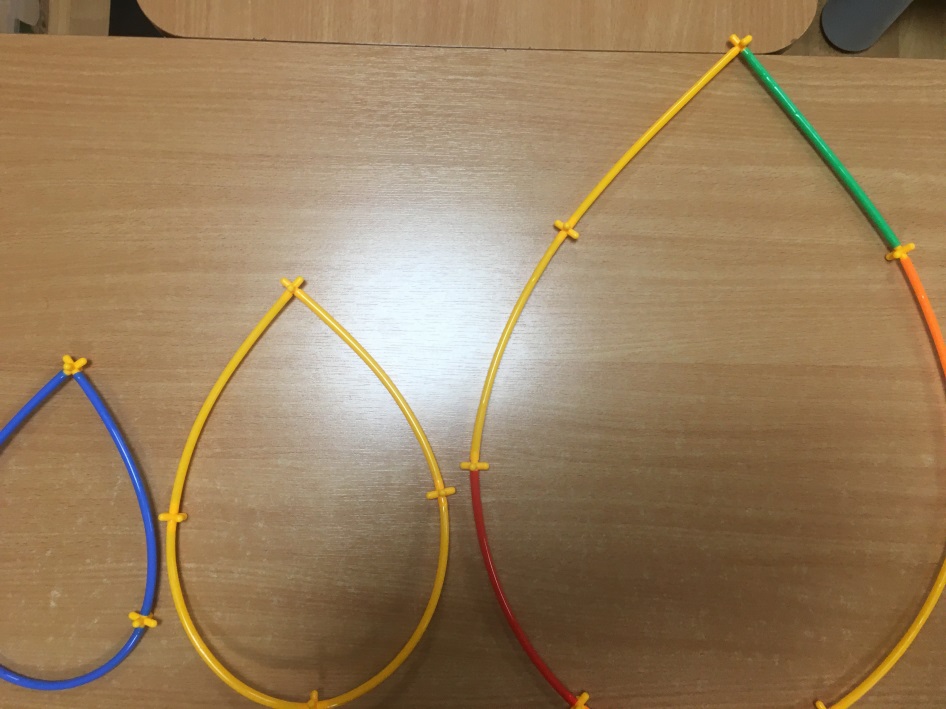 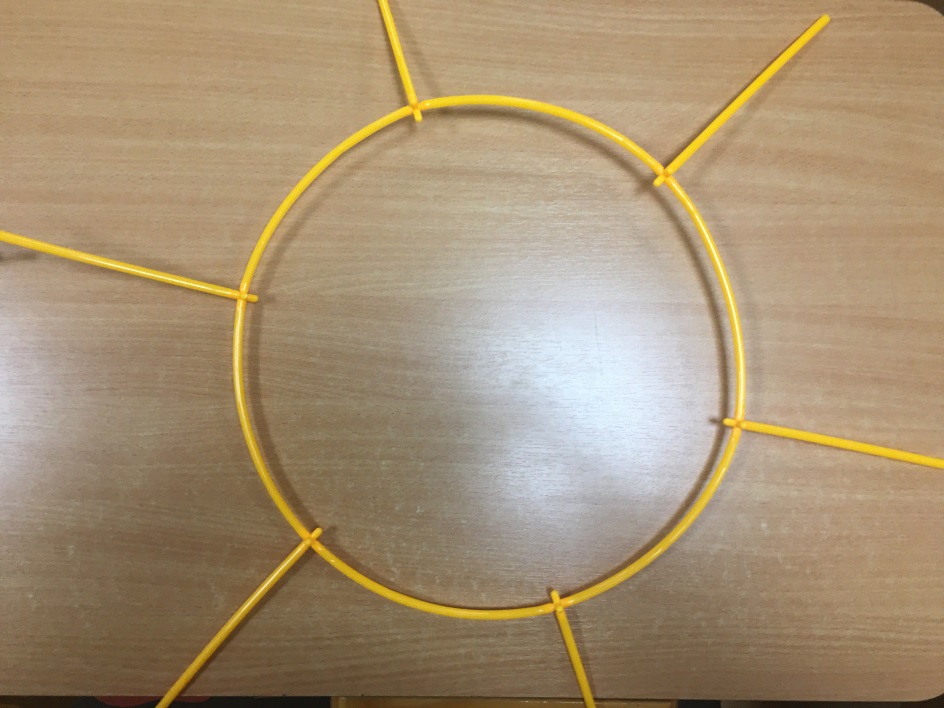 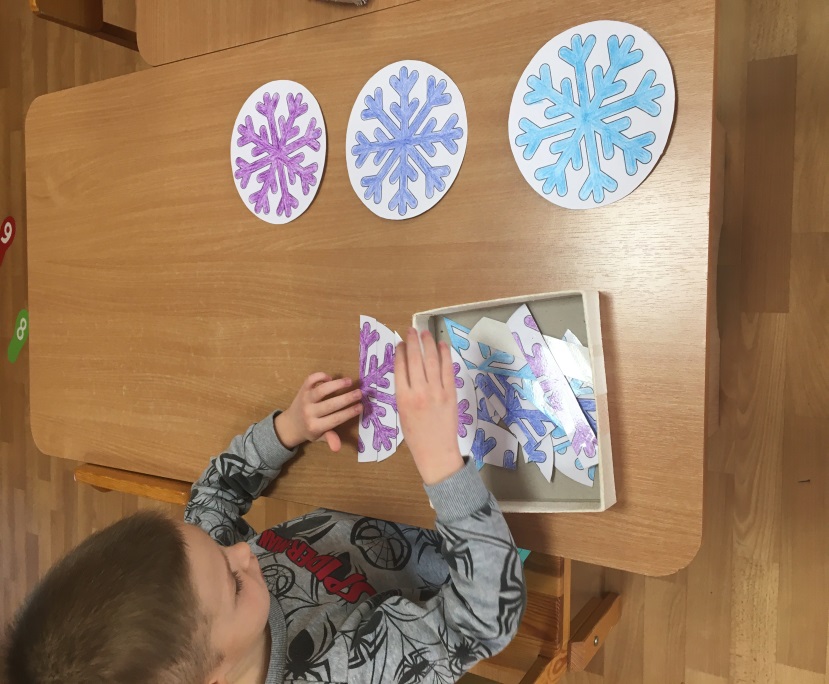 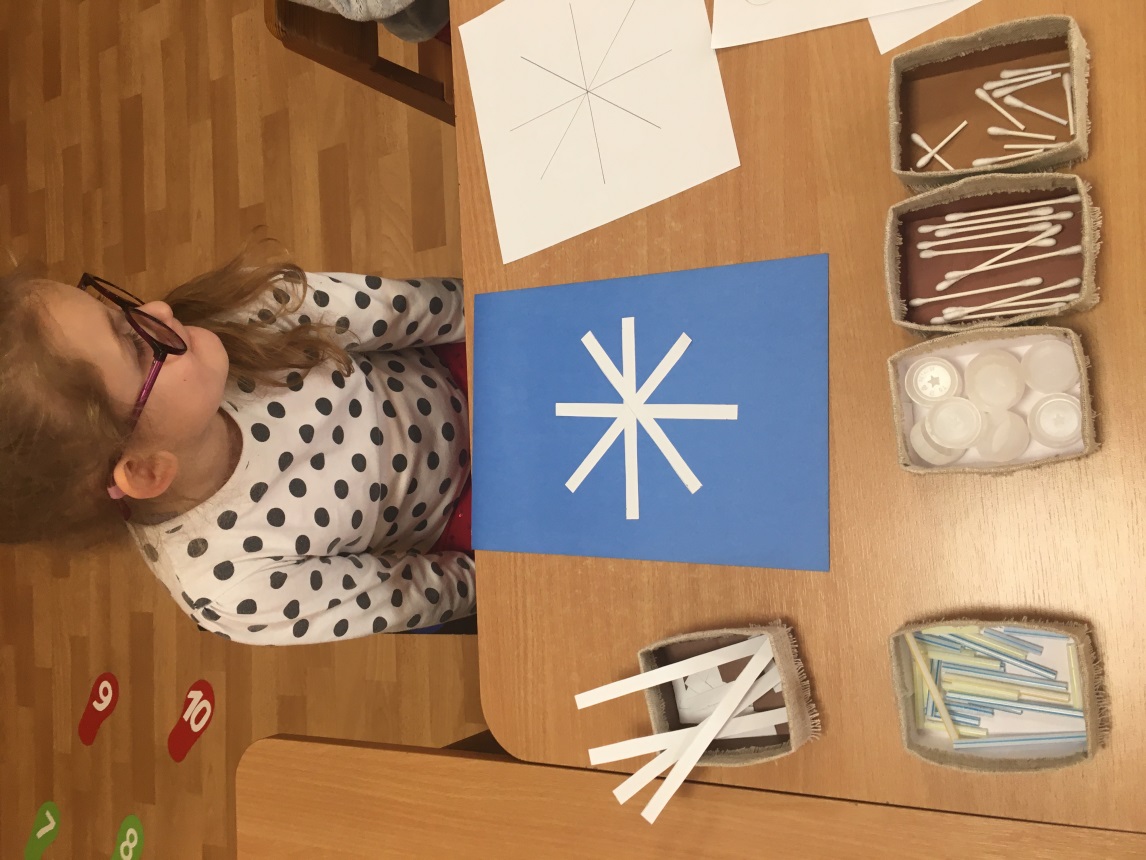 Ukrainiečių l. pasaka „Pirštinė“
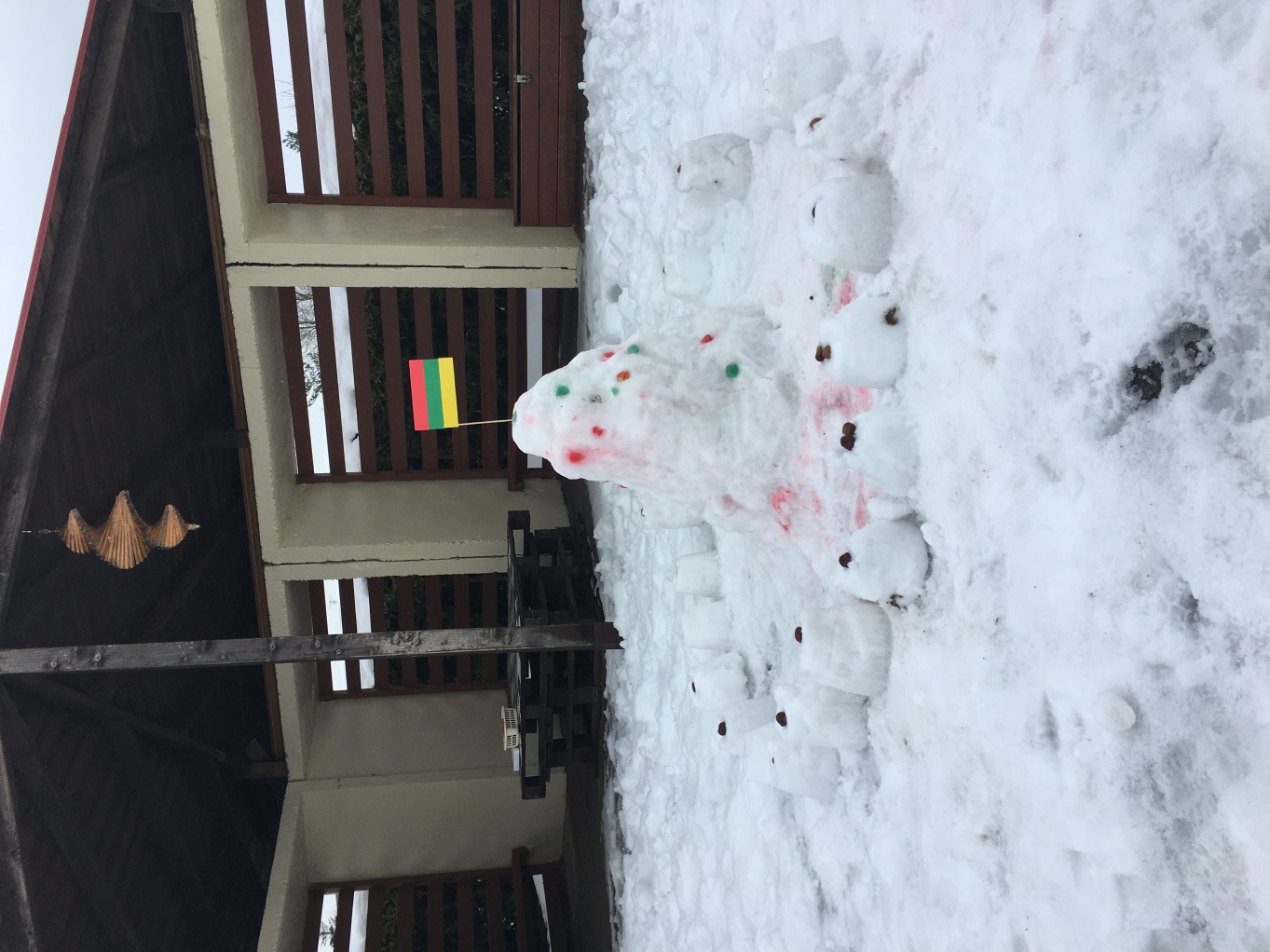 .
AČIŪ UŽ DĖMESĮ!